Европейская неделя иммунизации
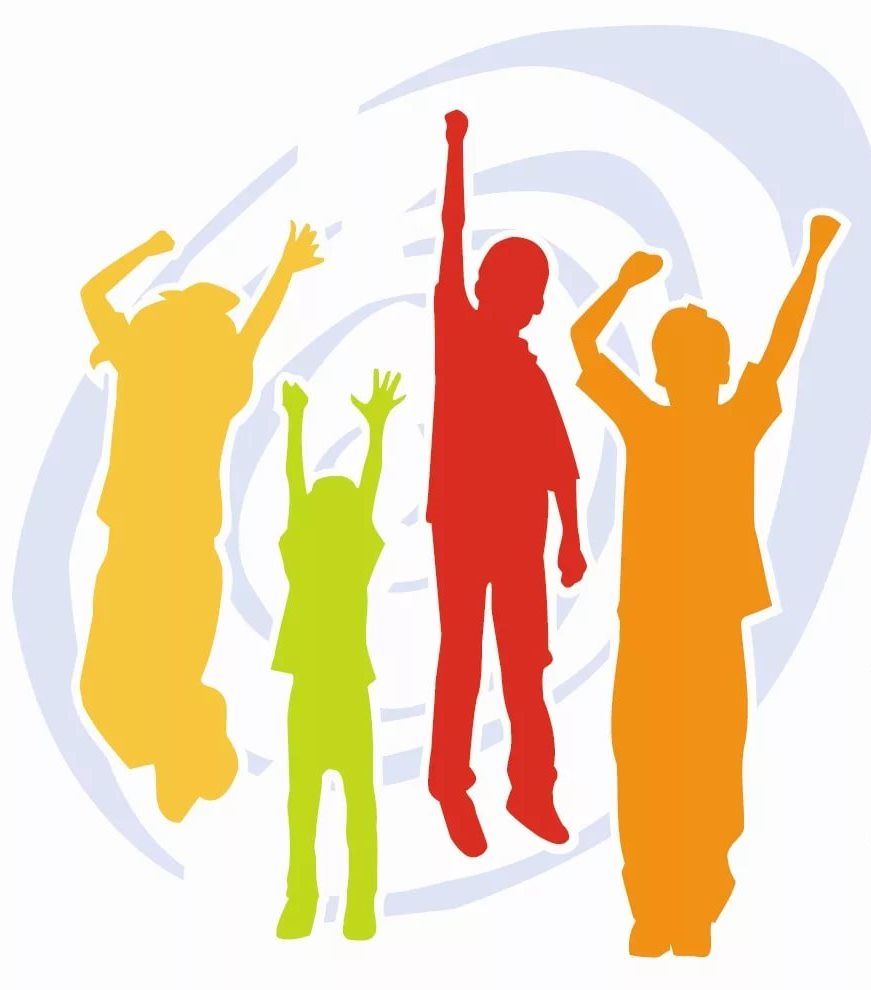 - Ваш шанс защитить себя уже сегодня!
С 24 по 28 апреля 2017 года
посетите прививочный кабинет поликлиники
и сделайте необходимые прививки!